The More You Put In Your HSA,The More You Save
Talk to ALEX® to learn how putting more money in your  HSA could save you hundreds
You’re going to pay for medical expenses no matter what, but if you contribute to your HSA (Health Savings Account) and pay for medical expenses from there, you’ll see big savings. That’s because the money you put in your HSA is tax-free. Talk to ALEX to learn how much you could save. 

Get started at sampleURL.com
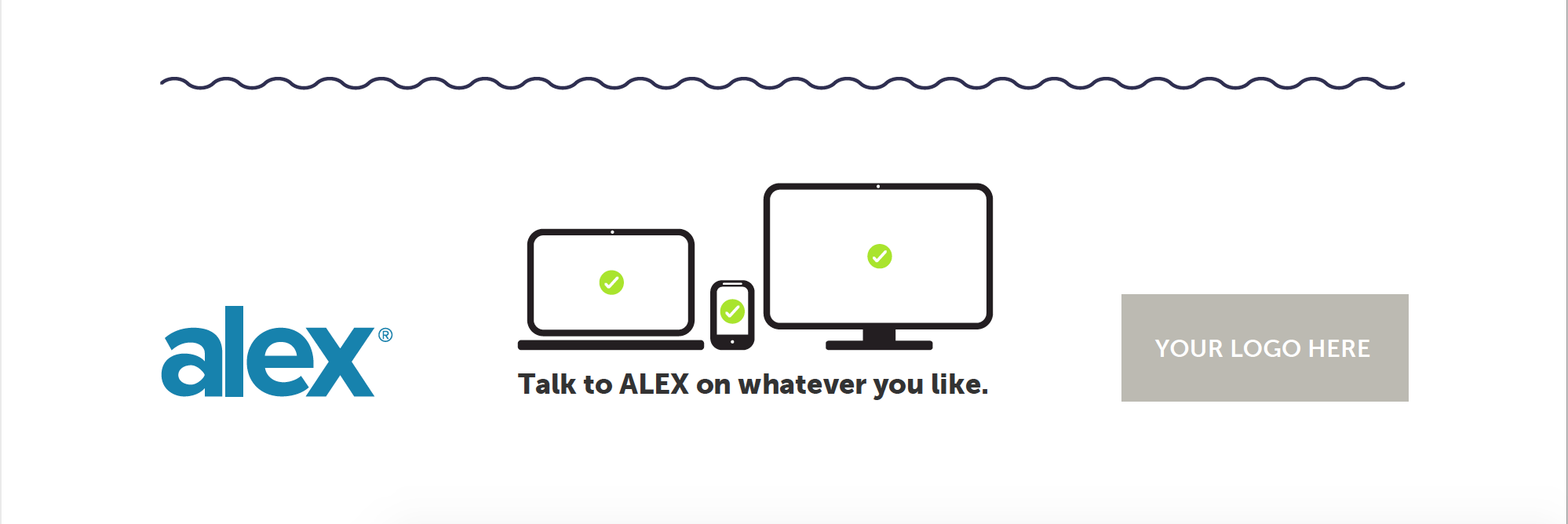 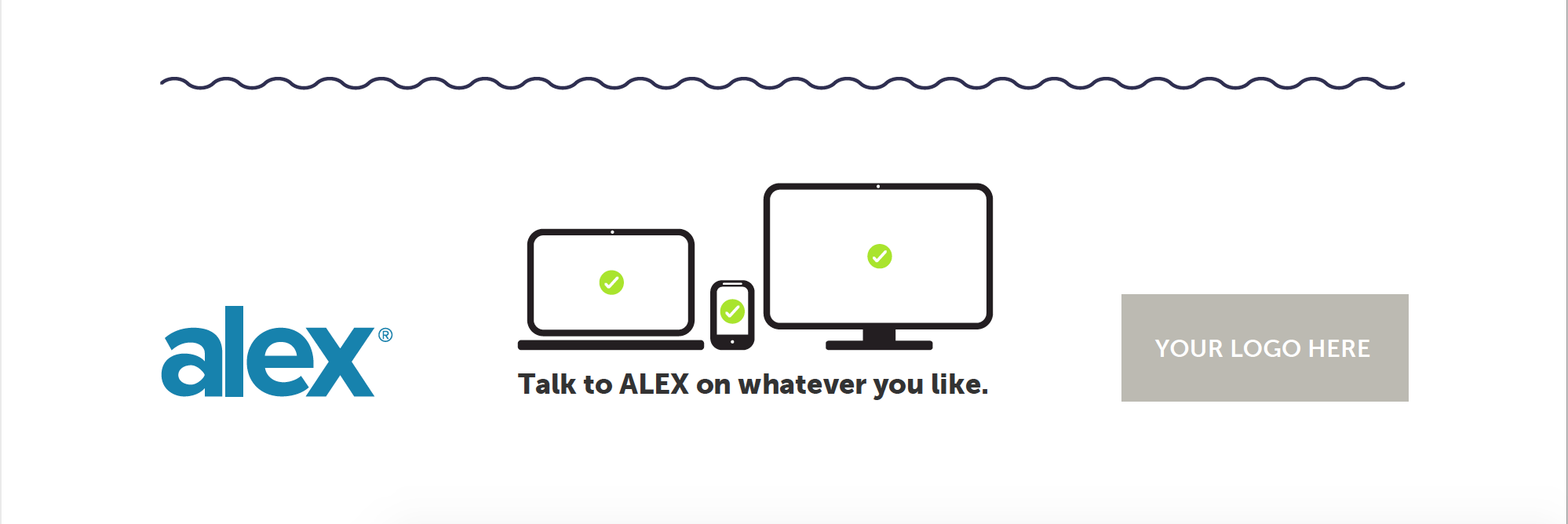 YOUR LOGO HERE